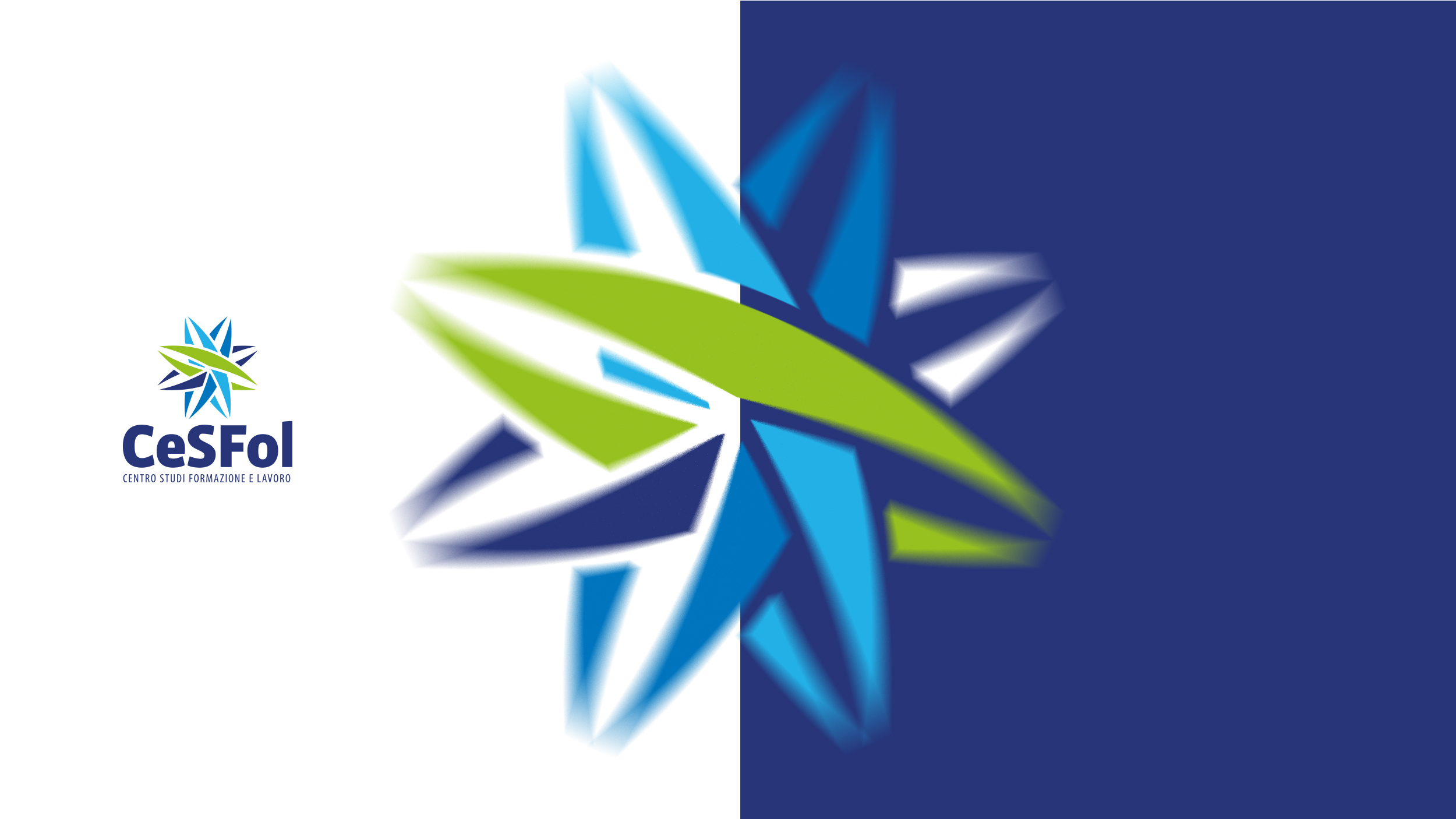 Presentazione
Centro Studi
Titolo editabile
VALUTAZIONE DEGLI APPRENDIMENTI ORIENTATA VERSO LE COMPETENZE
Mario Castoldi
- maggio 2021 -
PROCESSO VALUTATIVO
L’ICEBERG DELL’APPRENDIMENTO
PRODOTTO
PROCESSO
RISULTATI DI APPRENDIMENTO – EQF (maggio 2017)
APPRENDERE PER COMPETENZE: QUALE VALORE AGGIUNTO?
L’iceberg visto dall’alto….
RISORSE CONOSCITIVE
PROCESSI COGNITIVI/OPERATIVI
vs SE STESSO
Interpretazione della situazione
Conoscenze/ abilita’
vs CONTESTO
vs COMPITO
Controllo/ regolazione
Strategie d’azione
vs ALTRI
DISPOSIZIONI AD AGIRE
APPRENDERE PER COMPETENZE: QUALE VALORE AGGIUNTO?
CRITERI GENERALI PER LA DEFINIZIONE DI     LIVELLI DI COMPETENZA
VALUTAZIONE PER COMPETENZE
MOMENTO
RILEVATIVO
MOMENTO
DEL GIUDIZIO
COME SI VEDE IL SOGGETTO IN FORMAZIONE?
COME LO VEDONO GLI ALTRI?
RUBRICA VALUTATIVA
Documentazione dei processi
Riflessione critica
Autovalutazione
COSA SA FARE IL SOGGETTO IN FORMAZIONE?
Protocolli osservativi
Osservazioni   «sul campo»
Compiti autentici
Prove di verifica
Selezione lavori
Valutazioni          tra pari
VALUTAZIONE DELLE COMPETENZE: UNO SGUARDO TRIFOCALE
MOMENTO
RILEVATIVO
MOMENTO
DEL GIUDIZIO
COME SI VEDE IL SOGGETTO IN FORMAZIONE?
COME LO VEDONO GLI ALTRI?
RUBRICA VALUTATIVA
COSA SA FARE IL SOGGETTO IN FORMAZIONE?
Protocolli osservativi
Documentazione dei processi
Riflessione critica
Autovalutazione
Osservazioni   «sul campo»
Compiti autentici
Prove di verifica
Selezione lavori
Valutazioni          tra pari
noi siamo qui!
ESEMPI DI COMPITI AUTENTICI
Competenza focus: padroneggiare la lingua italiana in contesti comunicativi diversi, utilizzando registri linguistici adeguati alla situazione (4^ liceo/IT)
Consegna operativa: 
In preparazione ad un dibattito da svolgere in classe, argomentate, partendo dall’analisi dei testi proposti e in un testo non superiore a quattro colonne di foglio protocollo, se, per contrastare l'esaurimento delle risorse del pianeta, si deve puntare sul cambiamento dei comportamenti individuali o sui risultati della ricerca scientifica e tecnologica.
Vincoli prodotto atteso:
Elaborato individuale cartaceo, non più esteso di quattro colonne di foglio protocollo che proponga, sulla base dei testi proposti ed analizzati in modo efficace, una tesi da presentare alla discussione.
ESEMPI DI COMPITI AUTENTICI
FOCUS FORMATIVO -  Analizzare qualitativamente e quantitativamente fenomeni legati alle trasformazioni di energia a partire dall’esperienza  (fine seconda)
Sei il capitano della squadra di pallavolo della tua scuola che domani giocherà la finale nel torneo studentesco. Il gestore dell’albergo in cui alloggiate ti fornisce il seguente elenco di alimenti che ha a disposizione per la colazione prima della gara.
Componi la colazione che tutti i componenti (n. 12) della tua squadra dovranno consumare per avere l’apporto di energia e di nutrienti necessari ad una prestazione ottimale nella finale 
Illustra al tuo allenatore la proposta, motivando la scelta con considerazioni inerenti ai principi nutritivi
Avendo a tua disposizione una somma di € 36 calcola lo 
      sconto in percentuale che il gestore dovrà effettuare per
      rispondere alle vostre esigenze
ESEMPI DI COMPITI AUTENTICI
ESEMPI DI COMPITI AUTENTICI
FOCUS FORMATIVO -  osservare, descrivere e analizzare fenomeni naturali (fine seconda)
Contesto formativo
 La classe è suddivisa in quattro/cinque gruppi, ognuno dei quali deve analizzare diversi prodotti alimentari erogati dai distributori automatici appartenenti alla stessa tipologia. Esempio: prodotti da forno salati tipo cracker, taralli, schiacciatine; patatine, cornetti al formaggio, mais soffiato; prodotti da forno dolci tipo biscotti; snack dolci  tipo barrette al cioccolato
Prima fase (individuale): Raccolta e prima elaborazione dei dati: lettura, interpretazione e trascrizione della tabella nutrizionale di una merenda e costruzione dell’aerogramma relativo
 Seconda fase (di gruppo): Fare un confronto tra cinque prodotti similari per tipologia merceologica, individuando i criteri di qualità 
 Prova di competenza
 Dato un alimento, produrre una relazione che motivi la validità o meno di tale prodotto da un punto di vista nutrizionale e che ne giustifichi pertanto l’introduzione o meno all’interno dei distributori della scuola.
ESEMPI DI COMPITI AUTENTICI
ESEMPI DI COMPITI AUTENTICI
Competenza focus: 
Essere consapevole delle potenzialità delle tecnologie rispetto al contesto culturale e sociale in cui vengono applicate (3^ indirizzo elettronico)
Consegna operativa: 
Una ditta che produce Power Banks, batterie ricaricabili tramite cavo USB utilizzate per fornire energia a qualsiasi apparecchio elettronico, commissiona la realizzazione di un dispositivo che visualizzi il livello di carica di una batteria utilizzando i colori dello spettro visibile (dal rosso al blu) da installare su alcuni modelli prodotti al fine di migliorarne le prestazioni. 
Vincoli prodotto atteso:
la visualizzazione deve rappresentare almeno 8 livelli distinti di carica associati 8 diversi corrispondenti colori
il colore deve essere controllato da un sistema programmabile che si occupa anche dell’acquisizione della tensione fornita dalla batteria.
la tensione massima della batteria ammessa dal sistema è 12V 
simulare la batteria sotto test con l’alimentatore da banco
ESEMPI DI COMPITI AUTENTICI
FOCUS FORMATIVO -  Utilizzare gli strumenti culturali e metodologici per porsi con atteggiamento razionale, critico e responsabile di fronte alla realtà, ai suoi fenomeni, ai suoi problemi, anche ai fini dell’apprendimento permanente (V IT)
Consegna operativa
 Sei il direttore di un quotidiano: si presenta in redazione una donna che vuole denunciare un episodio di discriminazione subito dal responsabile delle assunzioni di un noto albergo della città , che è anche un tuo amico.
Il colloquio riguardava la ricerca di una figura professionale come Addetta alla Reception che richiedeva di indossare la divisa dell’albergo. Il responsabile, pur riconoscendo nella donna i requisiti necessari a svolgere il ruolo ( conoscenza di tre lingue straniere, bella presenza, capacità relazionali ed esperienze precedenti nel settore) la informa che il chador da lei indossato non è adatto al ruolo richiesto. Siccome la donna non si sente di contravvenire ai suoi principi religiosi, non viene assunta.  In qualità di direttore del quotidiano devi decidere se rendere noto il fatto oppure tutelare l’amico. 
Scrivi un testo argomentativo seguendo la scaletta:
- Analizza il punto di vista dei due interlocutori coinvolti nell’episodio;
- Descrivi il tuo processo decisionale e argomenta le motivazioni alla base della tua decisione. 
Hai a disposizione alcuni documenti normativi di riferimento.
Tempo a disposizione: 4 ore
ESEMPI DI COMPITI AUTENTICI
ORIENTARSI VERSO PROVE DI COMPETENZA
PROVA DI CONOSCENZA/ABILITA’
VALUTAZIONE PERTINENZA DELLA SOLUZIONE
INDIVIDUAZIONE SOLUZIONE
PROVE DI RIELABORAZIONE/ RAGIONAMENTO
SITUAZIONE   PROBLEMA
ANALISI DELLA SITUAZIONE PROBLEMA
SAPERI DISCIPLINARI
CONTESTO 
PROBLEMATICO
APPRENDERE PER COMPETENZE: QUALE VALORE AGGIUNTO?
L’iceberg visto dall’alto….
RISORSE CONOSCITIVE
PROCESSI COGNITIVI/OPERATIVI
vs SE STESSO
Interpretazione della situazione
Conoscenze/ abilita’
vs CONTESTO
vs COMPITO
Controllo/ regolazione
Strategie d’azione
vs ALTRI
DISPOSIZIONI AD AGIRE
ORIENTARSI VERSO PROVE DI COMPETENZA
VALUTAZIONE PERTINENZA DELLA SOLUZIONE
INDIVIDUAZIONE SOLUZIONE
Controllo- regolazione
Strategie d’azione
Interpretazione della situazione
SITUAZIONE   PROBLEMA
ANALISI DELLA SITUAZIONE PROBLEMA
SAPERI DISCIPLINARI
CONTESTO
PROBLEMATICO
REQUISITI COMPITO AUTENTICO: CHECK LIST
RECUPERO SAPERE PREGRESSO
USO PROCESSI COGNITIVI COMPLESSI
RIFERIMENTO A CONTESTI SIGNIFICATIVI E REALI
STIMOLO INTERESSE DEGLI STUDENTI
DIFFERENTI PERCORSI RISOLUTIVI
SFIDA ALLE CAPACITA’ DEGLI STUDENTI
CARATTERISTICHE PROVE DI VERIFICA DEGLI APPRENDIMENTI
PROVE STRUTTURATE A DOMANDE CHIUSE
(chiave di correzione: risposta corretta)
PROVE SEMISTRUTTURATE A DOMANDE APERTE
(chiave di correzione: requisiti di accettabilità)
PROVE NON STRUTTURATE BASATE SU UNA PRESTAZIONE COMPLESSA E AUTENTICA
(chiave di correzione: rubrica di prestazione)
noi siamo qui!
RUBRICHE VALUTATIVE
STRUTTURA RUBRICA DI PRESTAZIONE
CRITERI DI QUALITA’
INDICATORI (IN FORMA DI DOMANDE)
LIVELLI
PROCESSO VALUTATIVO PER COMPETENZE
MOMENTO
ISTRUTTORIO
MOMENTO
DEL GIUDIZIO
COME MI VEDO
COME MI VEDONO
RUBRICA VALUTATIVA
Documentazione dei processi
Riflessione critica
Autovalutazione
COSA SO FARE
Protocolli osservativi
Osservazioni   «sul campo»
Compiti autentici
Prove di verifica
Selezione lavori
Compiti autentici
Valutazioni          tra pari
STRATEGIE AUTOVALUTATIVE
CONFRONTO TRA VALUTAZIONI
come mi vedo io
come mi vede l’insegnante
STRATEGIE AUTOVALUTATIVE
ANALISI CRITICA DI LAVORI ESEMPLARI
CONDIZIONI DI LAVORO
RIFLESSIONE CRITICA
quando è stato fatto?
 perché è stato fatto?
 da chi è stato fatto?
 con quali aiuti?
 con quali materiali/risorse?
 come è stato fatto?
 quali collegamenti con altri lavori?
perché l’ho scelto?
 che cosa dimostra che so/so fare?
 che cosa dimostra che devo migliorare?
 quali progressi ci sono rispetto ai lavori precedenti?
 che cosa ho imparato da questo lavoro?
 su cosa ho dato il meglio di me stesso?
 su cosa devo dare di più?
STRATEGIE AUTOVALUTATIVE
TRACCIA DI VALUTAZIONE LAVORO DI GRUPPO
ha funzionato il gruppo nello svolgere il suo lavoro?
 ciascuno ha dato il suo contributo?
 ci si è sentiti uniti da un progetto comune?
 ci si è ascoltati e rispettati reciprocamente?
 erano chiari i ruoli all’interno del gruppo?
 quale è stata l’arma vincente del gruppo?
 e l’aspetto più debole?
 se si dovesse rifare un lavoro insieme cosa si potrebbe migliorare?
STRATEGIE AUTOVALUTATIVE
CONTROLLO ALL’ISTANTE
STRATEGIA AUTOVALUTATIVA
Sulla base del compito autentico assegnato, ogni alunno auto valuterà il proprio operato sulla base della seguente traccia:
Ho messo a disposizione degli altri le mie conoscenze?
Ho trovato interessante il lavoro?
Ho collaborato in modo attivo con i miei compagni di gruppo?
Ho lavorato in modo attento e costante?
Avevo voglia di creare qualcosa di effettivamente utile?
Ho sfruttato al meglio le risorse a disposizione?
Ho saputo predisporre i materiali necessari per lo svolgimento del lavoro?
Ho creato un lavoro chiaro ed efficace?
STRATEGIE AUTOVALUTATIVE
OPPORTUNITA’ OFFERTE ALLO STUDENTE DI RIFLETTERE SULLA PROPRIA ESPERIENZA DI APPRENDIMENTO
PRESTAZIONI
CONSAPEVOLEZZA DEL PROPRIO SAPERE
ANALISI CRITICA FORZE E DEBOLEZZE
STRATEGIE AUTOVALUTATIVE
OPPORTUNITA’ OFFERTE ALLO STUDENTE DI RIFLETTERE SULLA PROPRIA ESPERIENZA DI APPRENDIMENTO
PROCESSI
PRESTAZIONI
CONSAPEVOLEZZA STRATEGIE MENTALI E STILI DI APPRENDIMENTO
CONTROLLO NELLA GESTIONE DEI COMPITI COGNITIVI
STRATEGIE AUTOVALUTATIVE
OPPORTUNITA’ OFFERTE ALLO STUDENTE DI RIFLETTERE SULLA PROPRIA ESPERIENZA DI APPRENDIMENTO
ATTEGGIAMENTI
PROCESSI
PRESTAZIONI
CONSAPEVOLEZZA FATTORI SOCIO-EMOTIVI
CONTROLLO MODALITA’ DI LAVORO
STRATEGIE AUTOVALUTATIVE
OPPORTUNITA’ OFFERTE ALLO STUDENTE DI RIFLETTERE SULLA PROPRIA ESPERIENZA DI APPRENDIMENTO
IDEA DI SE’
ATTEGGIAMENTI
PROCESSI
PRESTAZIONI
RICONOSCIMENTO DELLE PROPRIE SPECIFICITA’ E POTENZIALITA’
CONTROLLO DELLE PROPRIE EMOZIONI
AUTOVALUTAZIONE/VALUTAZIONE TRA PARI – MODALITA’
OPPORTUNITA’ OFFERTE ALLO STUDENTE DI RIFLETTERE SULLA PROPRIA ESPERIENZA DI APPRENDIMENTO
STRUTTURATO
DI GRUPPO
SCRITTO
DESCRITTIVO
INTERPRETATIVO
INDIVIDUALE
ORALE
NON STRUTTURATO
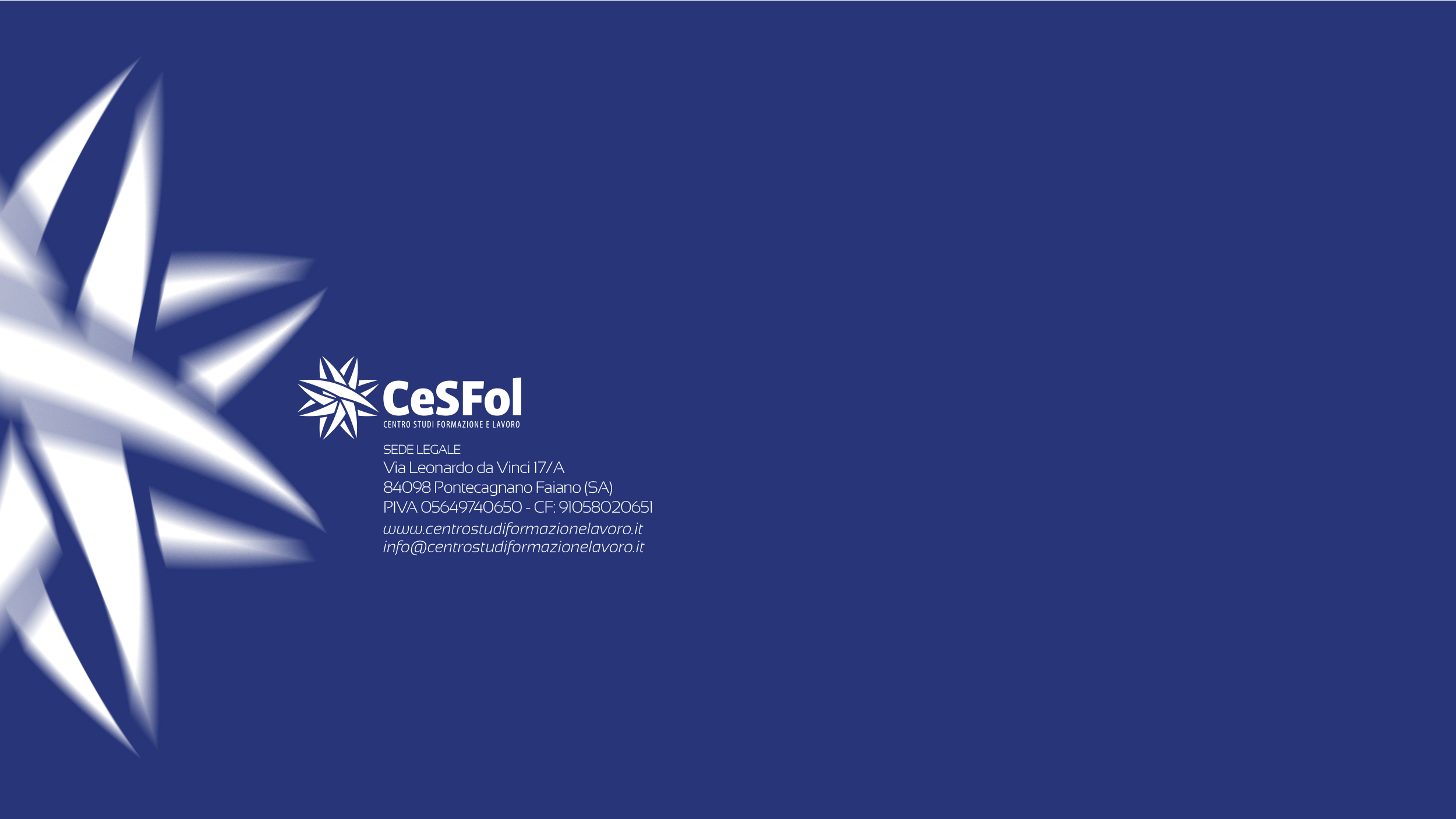